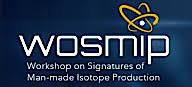 1st Nuclear Explosion Signal Screening Open Inter-Comparison Exercise 2021
Christian Maurer1, Paul Skomorowski1, Ramesh S. Sarathi2, Alexander Hieden1, Jerome Brioude3, Boxue Liu4, Jonathan Baré4, Delia Arnold Arias1, Yuichi Kijima4, Brian T. Schrom2, Jennifer M. Mendez2, Anne Tipka4, Jolanta Kusmierczyk-Michulec4, Martin Kalinowski4, and Robin Schoemaker4
1Zentralanstalt fuer Meteorologie und Geodynamik (ZAMG)
2Pacific Northwest National Laboratory (PNNL)
3Laboratoire de l'Atmosphère et des Cyclones (LACy)
4Comprehensive Nuclear-Test-Ban Treaty Organization/International Data Center (CTBTO/IDC)
[Speaker Notes: This presentation shall demonstrate the effects of a single nuclear explosion on a military target outside of Austria.
I believe it helps to make the effects of nuclear weapons and nuclear conflict feel more real and present. 
The presentation will explore trans-boundary impacts of a nuclear explosion.
The presented work is the result from a collaboration with NRDC.]
1. Test data set structure
48 date-times * 53 grid points * 23 IMS time series = 58512 data files
Semi-uniformly distributed over the globe with denser sampling of latitudes compared to longitudes
Samples for the whole year 2014 according to actual data availability
Each data file potentially impacted by one explosion
Four per month
No mixing of explosions.
At maximum 14 days are influenced by a hypothetical explosion. 
Sample meta data included (MDC, LC ect.).
The full data set cannot be processed/handled during the 1st Nuclear Explosion Signal              Screening Open Inter-Comparison Exercise 2021 -> reduction to 424 scenarios                          (8 date-times, four target periods for ATM) - not necessarily explosions
24 hours containment,
10% release within one hour
Immediate release,
0.92% venting
2544 explosion scenarios:
Burnett et al. (2019) underwater &  IDC underground source term:
2. Participants
So far 4 participants, international interest
3a. Evaluation: Detection Power
Question: “Is a measurement an anomaly (regardless of what has caused it)?”
Approach based on ATM of civil sources (use of Level 1 results - tricky): 

Calculate residuals between the test data set values and a participant’s civil background estimates per IMS station and separately for all radioxenon isotopes.
Filter the test data set according to LC in order to prevent accounting for samples below LC that could be solely due to the detector background. 
Claim a detection if a certain percentile value of all the residuals per station and test is exceeded for a sample.
Calculate the true positive and false positive rates for any of the four xenon isotopes.
Optionally: Apply a moving average [t-1,t+1] to both time series before residual calculation to prevent relying on single sample values.
3b. Evaluation: Screening Power
3c. Evaluation: Timing Power
For the purpose of estimating the uncertainty the release scenarios include one case at hour zero (immediate release) and another at 24 hours as well as U-235 and Pu-239 fission materials.
3d. Evaluation: Location and Magnitude estimation Power
Approach: Very limited evaluation
Location Power: Calculate the percentage of tests for which there are 1) two, 2) three or 3) more than three detections related to a nuclear explosion regardless of the isotope. (PSR fields can be calculated blending different isotopes as well as detections and non-detections. Minimum is one detection and two non-detections.)
Magnitude estimation power: If there are two detections related to a nuclear explosion, location and releases for two isotopes could be estimated. If there are three detections related to a nuclear explosion, location and releases for three isotopes could be estimated.  If there are four detections, location and releases for two or up to  four isotopes could be estimated (depending on whether there are different two- or three-isotope ratios involved in case two two- or three-isotope ratios are present). Calculate the percentage of tests for each of the different above settings (i.e., 1) two, 2) three or 3) more than three detections regardless of the isotope).
Include only samples in the statistics which where found to be true positives after detection and screening power evaluation.
4a. Detection power based on ATM for civil sources
Models tend to produce similar output (-> see ensemble analysis of 3rd ATM Challenge). 
There is some skill for Xe-133 and Xe-133m.
There is hardly/no skill for Xe-131m and Xe-135. But ATM runs need to be checked, source terms & metastable detections to be challenged.
The optimum percentile threshold can be empirically determined, ranging approximately from the 55th to
     70th percentile.
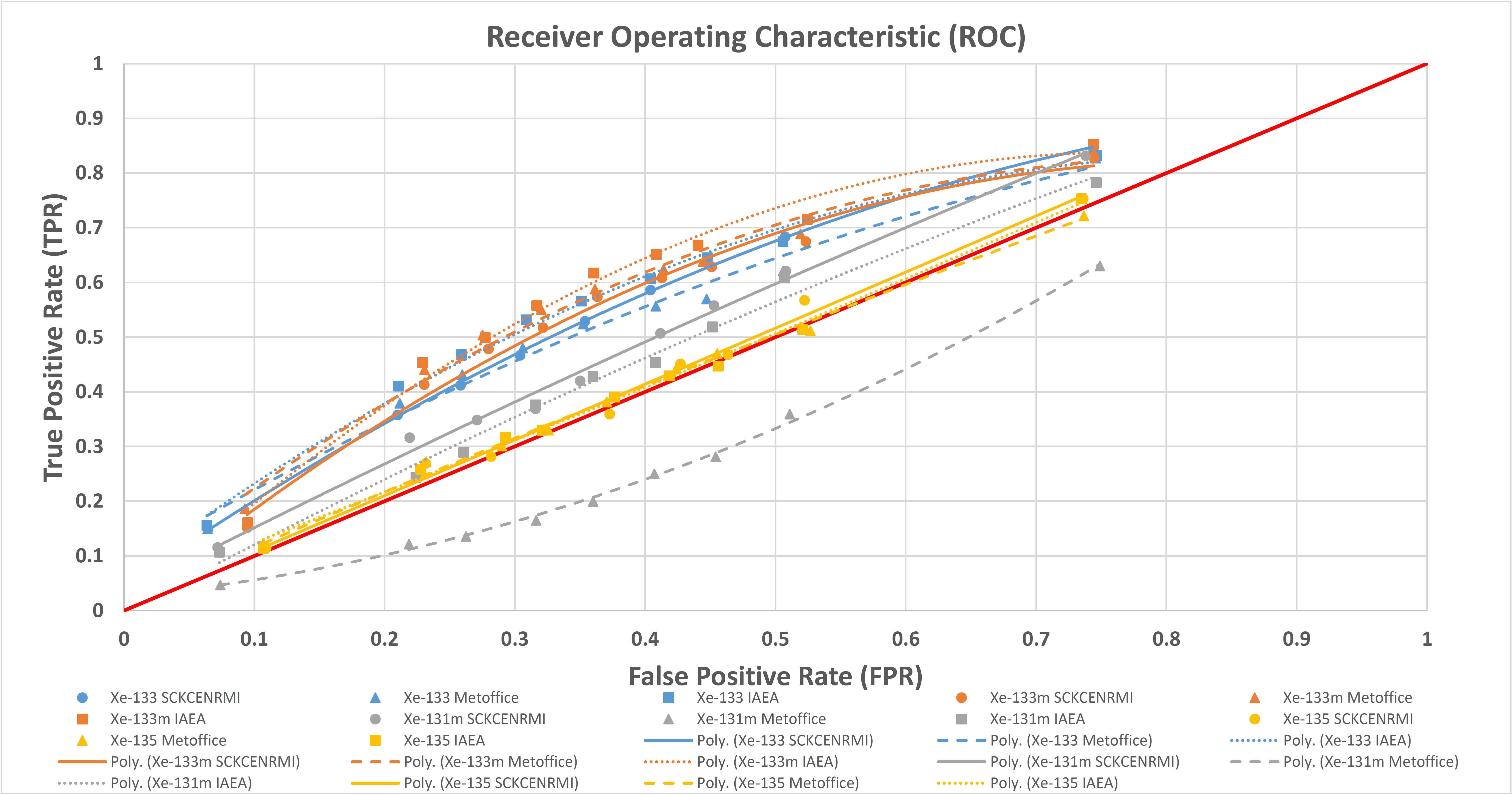 Overpredicting ATM run for Xe-131m!
4b. Detection power for different data sets
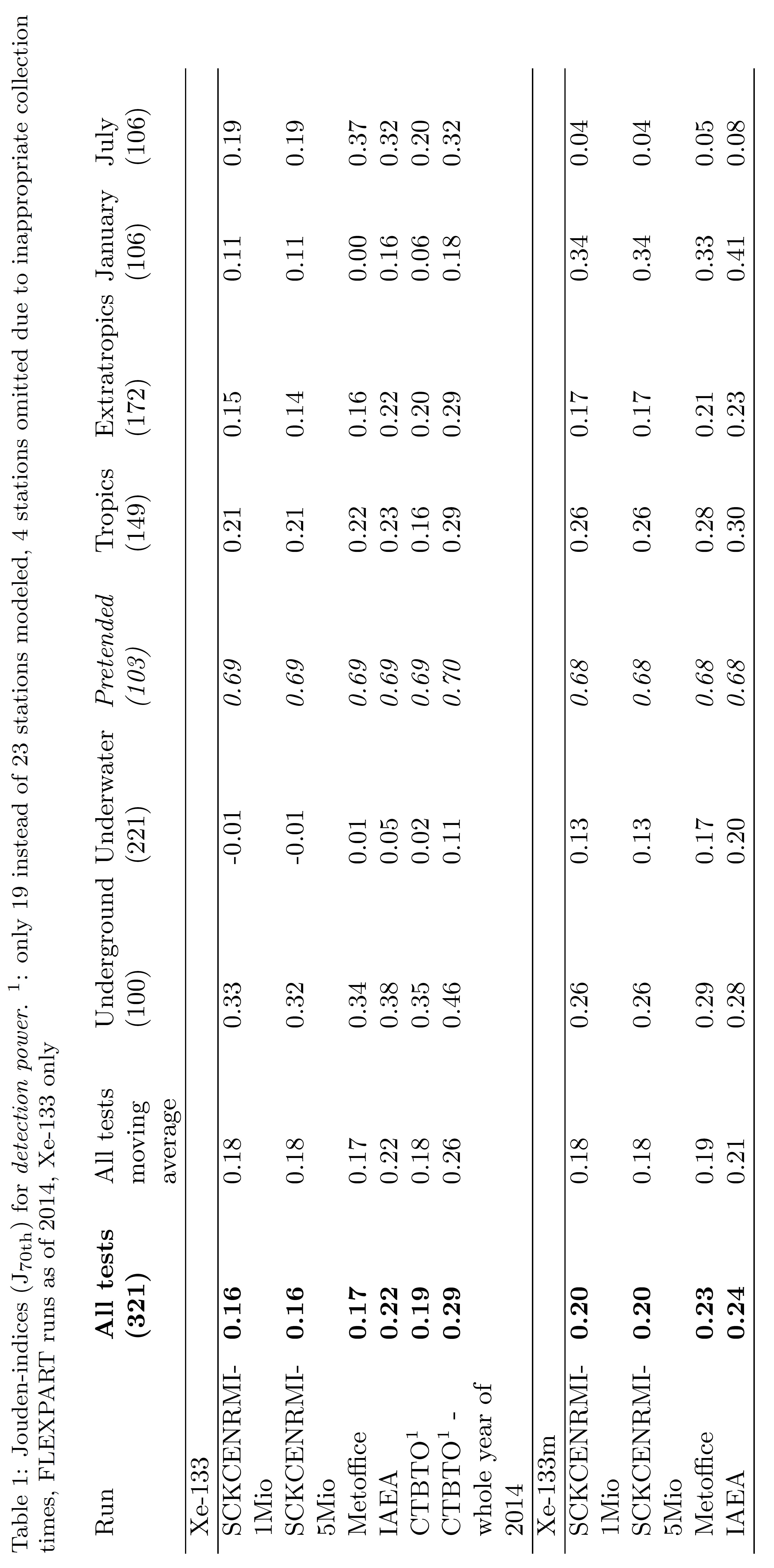 Slightly higher overall detection power for Xe-133m than for Xe-133 (-> source term + civil Xe background)
Higher detection power for underground compared to underwater tests (-> source term)
Hardly detection power for Xe-133, but small one for Xe-133m for underwater tests (-> source term)
Differences between seasons (-> lack of data points? )
Longer period with 
     civil background
     predictions -> better results
Jouden index = Sensitivity (= TPR) + Specificity (= 1-FPR) -1; [-1,1]
4c. Screening & timing power with/without ATM support
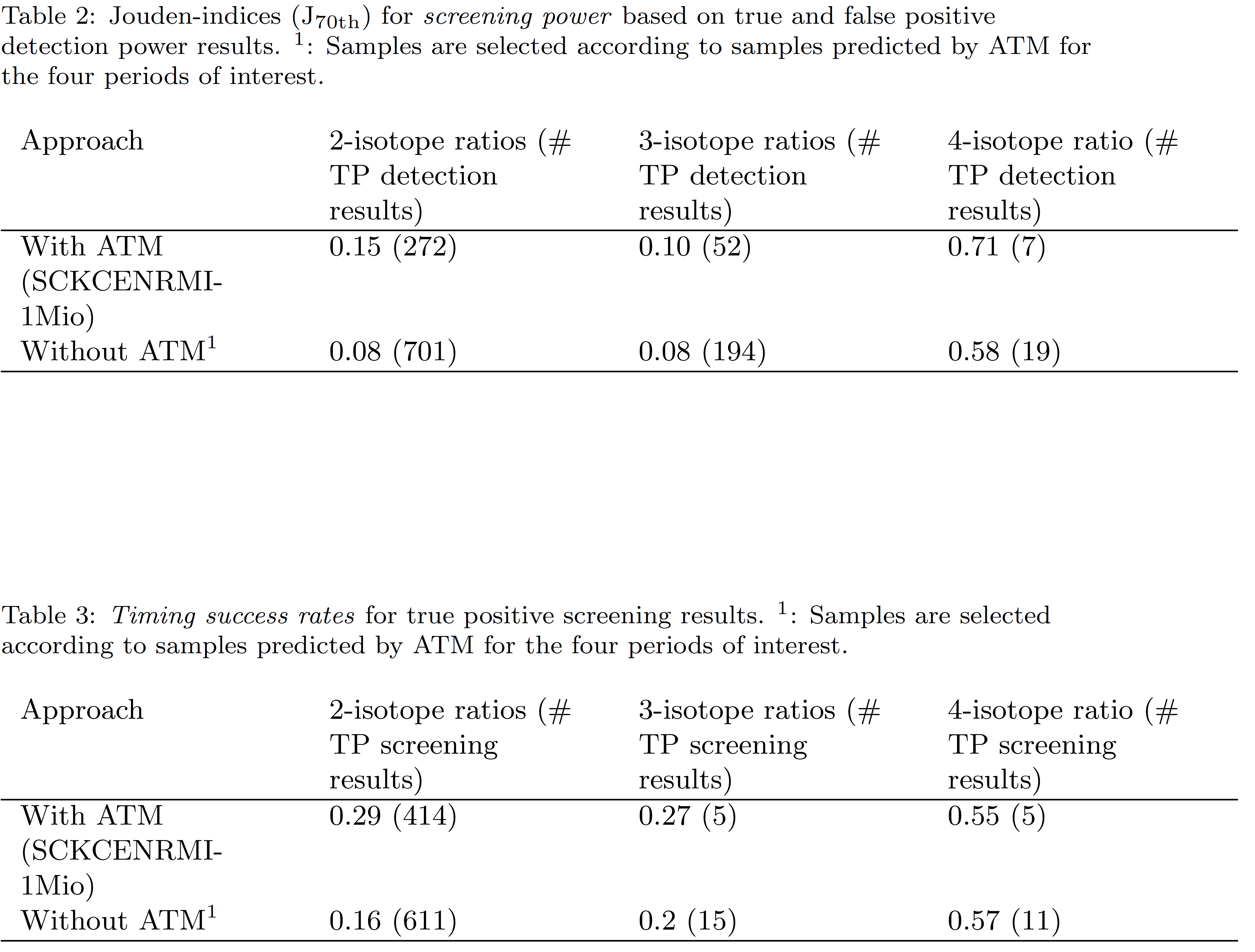 Use of ATM enhances screening and timing power results to different extents. Largest improvements are seen for 2-isotope screening and subsequent timing.
Only combination of ATM + 4 isotope ratio screening enables a more save claim of a nuclear test (J > 0.7)
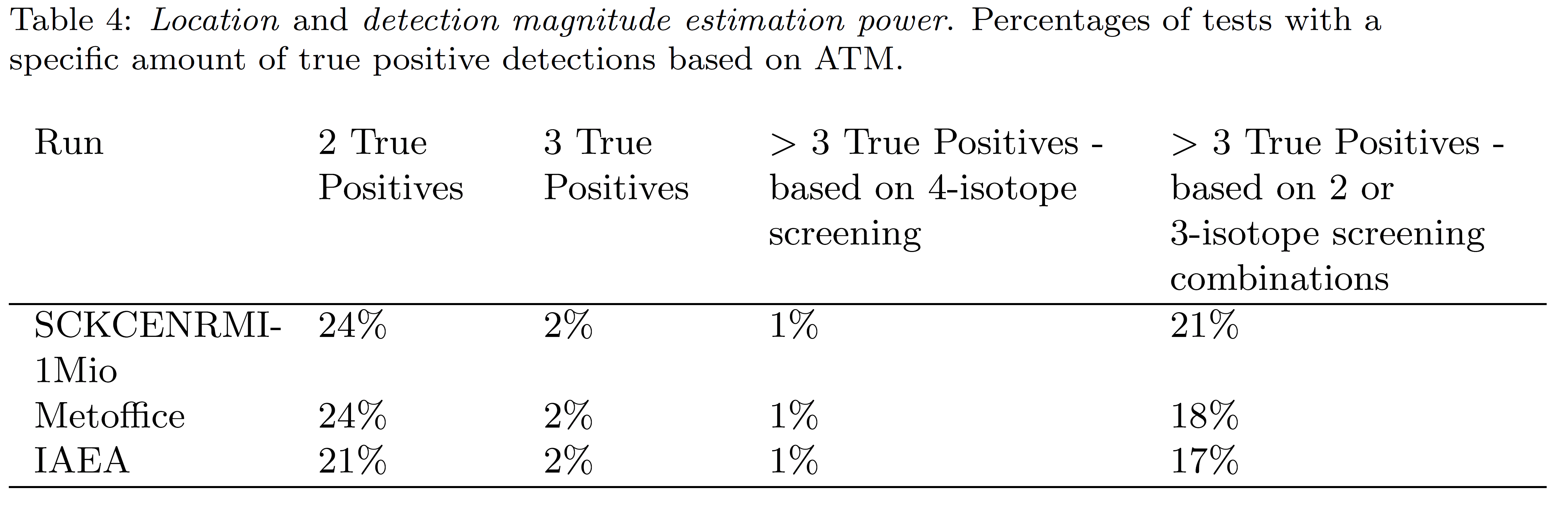 4d. Location and magnitude power counting statistics
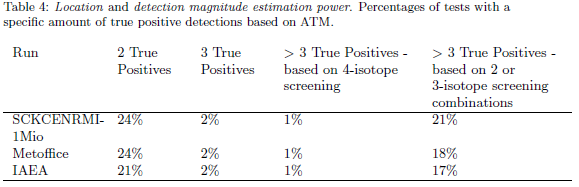 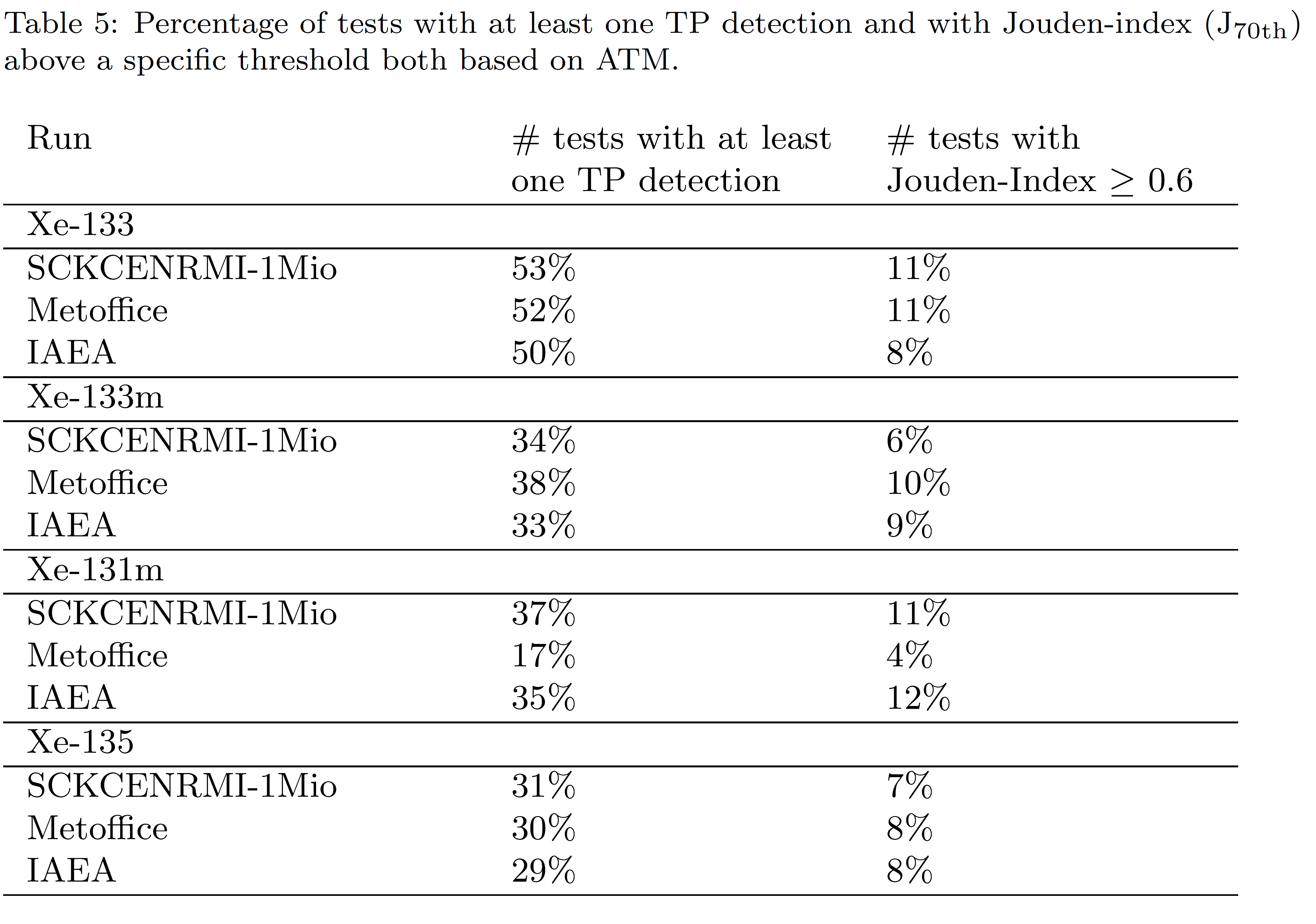 5. The problem of false positives
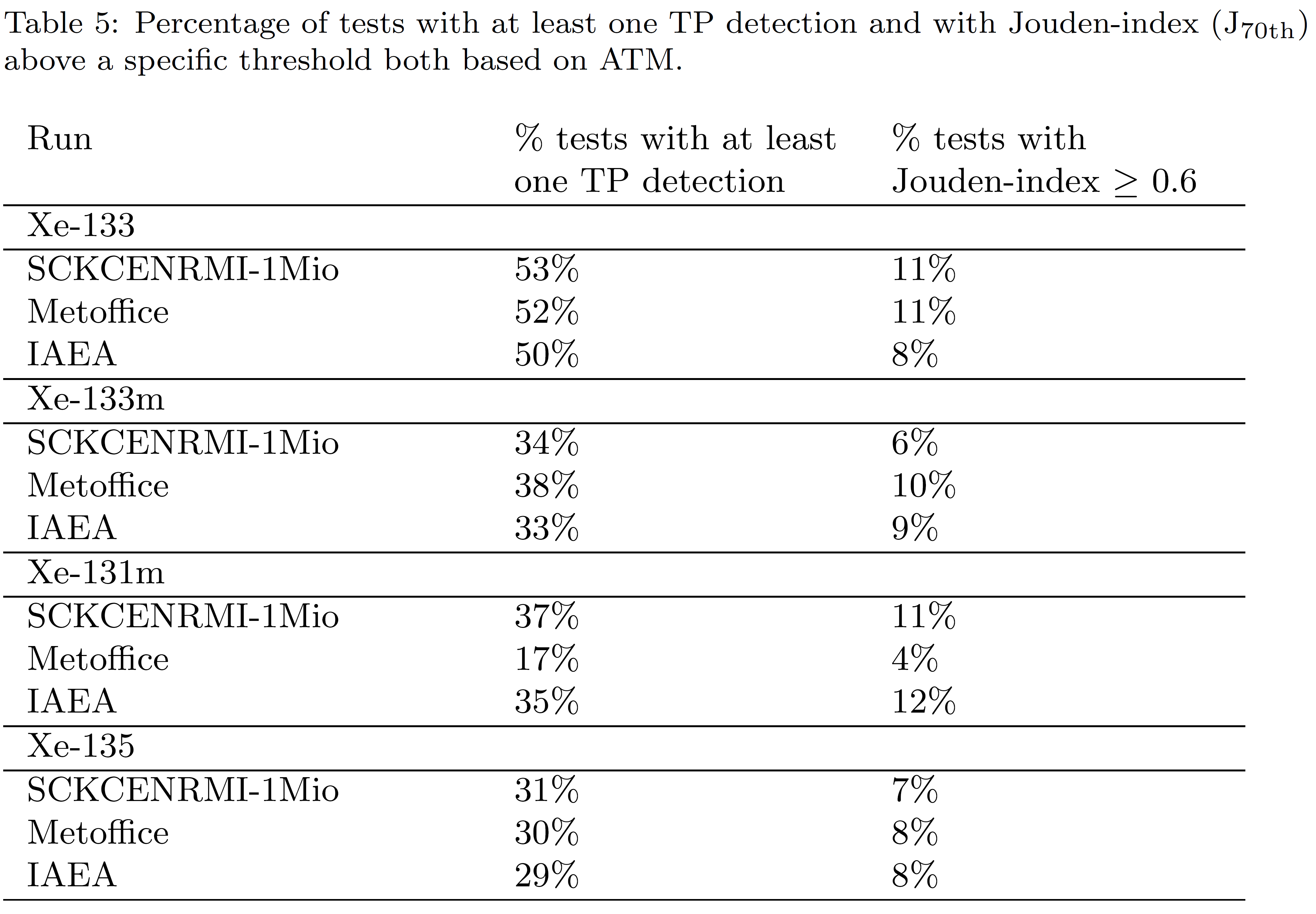 We could detect half of the tests based on Xe-133, 23 IMS stations and radioxenon systems as of 2014. But accompanied by a very high average false positive rate per test!  

J above 0.7 is only reached for one test, for Xe-133 and two participants!
6. Preliminary conclusions
Overall detection power based on different ATM runs is similar.
Detection power per isotope based on ATM depends on the combined effects of explosion source term magnitude, decay and magnitude of average civil background (as well background representation by ATM). 
ATM results need to be checked. Source terms (especially for Xe-135) & metastable detections (for 2014) of the IMS might need to be reconsidered for future applications.
There is a slight overall positive impact on detection power for Xe-133 (J ranges from 0.16 to 0.22) and for Xe-133m (J ranges from 0.20 to 0.24). This is likely related to high fission yields in combination with long half-lifes of these radioxenon isotopes. 
There is a measurable positive impact on screening and timing power results from detection power analysis based on ATM.  
Civil background calculated via ATM needs to be clearly improved. Approach of nudging ATM simulations towards (IMS) observations as outlined in Zwaaftink et al. (2018, https://gmd.copernicus.org/articles/11/4469/2018/gmd-11-4469-2018-assets.html)                       to overcome effects of source term and transport errors.
7. Remarks and references
Please mind the exercise deadline of June, 30th, as well as templates for submitting results (Level 1 and Level 2+3) !
Publication „Third international challenge to model the medium- to long-range transport of radioxenon to four Comprehensive Nuclear-Test-Ban Treaty monitoring stations” has just been resubmitted after minor revision to the Journal of Environmental Radioactivity.

A. Axelsson, A. Ringbom, M. Aldener, T. Fritioff, and A. Mörtsell (2014): The Impact of System Characteristics on Noble Gas Network Verification Capability for CTBT. Report No. FOI-R-3856-SE, ISSN-1650-1942, Stockholm, Sweden.
M. B. Kalinowski, A. Axelsson, M. Bean, X. Blanchard, T. W. Bowyer, G. Brachet, S. Hebel, J. I. McIntyre, J. Peters, C. Pistner, M. Raith, A. Ringbom, P. R. J. Saey, C. Schlosser, T. J. Stocki, T. Taffary, and R. K. Ungar (2010): Discrimination of Nuclear Explosions against Civilian Sources Based on Atmospheric Xenon Isotopic Activity Ratios. Pure and Applied Geophysics 167, 517–539.
vDEC-Virtual Data Exploitation Centre. CTBTO, https://www.ctbto.org/specials/vdec/
M. Zähringer and G. Kirchner (2008): Nuclide ratios and source identification from high-resolution gamma-ray spectra with Bayesian decision methods. Nuclear Instruments and Methods in Physics Research A.

THANK YOU FOR YOUR ATTENTION!
Auxiliary material I
Differences regarding the metrics as used in this study compared to the FOI study:

Detection Power: Percentile is used as threshold instead of the MDC. The use of the MDC for the purpose of detecting a nuclear explosion is challenged by the project team in general. The use of ATM to model the civil background probably makes the use of a threshold that depends on the individual modeled time series at a specific IMS station more appropriate.
Location Power: Sample counting approach only – very limited evaluation
Rejection Power in the FOI study vs. Screening Power in the current evaluation: No generation of false scenarios, model trajectories, respectively.
Timing Power: Xe-135/Xe-133 is not the only ratio considered, the current evaluation also covers Xe-133/Xe-131m, Xe-133m/Xe-131m and Xe-133m/Xe-133. But no least-square fitting for multiple ratios is applied.
Auxiliary material II
2 isotope ratios calculated directly for test data set values (no residual approach): Ratios Xe-133/Xe-131m and Xe-133m/Xe-131m are never evaluated likely because of the simultaneous occurence of Xe-133 and Xe-133m with >= LC values. Thus, Xe-133m/Xe-133 vs. Xe-133m/Xe-131m can be evaluated.
3 isotope ratios calculated directly for test data set values (no residual approach): Ratio: Xe-135/Xe-133 vs. Xe-133m/Xe-133 is never evaluated likely because of the simultaneous occurence of Xe-135 and Xe-131m with >= LC values. Thus, the 4-isotope relation can be evaluated. 
Test data set (excluding ACs < 0 and ACs impacted by explosions) versus related background values averaged over all stations and tests & Pearson correlations: Xe-133m and Xe-135 source terms too low?
SCKCENRMI-1Mio: Xe-133: 0.428 vs. 0.248 & 0.73, Xe-133m: 0.141 vs. 0.002 (factor 70) & 0.22,  Xe-131m: 0.052 vs. 0.003 & 0.27, Xe-135: 0.212 vs. 0.005 (factor 40) & 0.01
SCKCENRMI-5Mio: Xe-133: 0.428 vs. 0.259 & 0.73, Xe-133m: 0.141 vs. 0.002 & 0.22, Xe-131m: 0.052 vs. 0.003 & 0.27, Xe-135: 0.212 vs. 0.005 & 0.01
IAEA: Xe-133: 0.448 vs. 0.432 & 0.60, Xe-133m: 0.146 vs. 0.006 (factor 25) & 0.19, Xe-131m: 0.055 vs. 0.047 & 0.04, Xe-135: 0.211 vs. 0.007 (factor 30) & 0.06
MetOffice: Xe-133: 0.438 vs. 0.739 & 0.66, Xe-133m: 0.143 vs. 0.010 & 0.22, Xe-131m: 0.055 vs. 0.262 & 0.00, Xe-135: 0.212 vs. 0.022 & 0.06 (Run needs to be checked -  OVERPREDICTING!)
CTBTO: Xe-133: 0.582 vs. 0.356 & 0.58 (different data basis)
Spurious differences in overall level of Xe-131m predicted by participants (SCKCENRMI and IAEA): 
SCKCENRMI-1Mio: Xe-133: 0.193, Xe-133m: 0.002, Xe-131m: 0.003, Xe-135: 0.004
SCKCENRMI-5Mio: Xe-133: 0,202, Xe-133m:  0.002, Xe-131m: 0.003, Xe-135: 0.005
IAEA: Xe-133: 0.344, Xe-133m: 0.004, Xe-131m: 0.051, Xe-135: 0.005
MetOffice: Xe-133: 0.745, Xe-133m: 0.007, Xe-131m: 0.243, Xe-135: 0.018 (Run needs to be checked -  OVERPREDICTING!)
CTBTO: Xe-133: 0.227 (different data basis)